Chap. 18 – Les effets des décisions de gestion
2. Avoir un résultat sain
21. Les Soldes intermédiaires de gestion
 Les soldes sont calculés en cascade les performances liées à l’activité de l’entreprise.
2. Avoir un résultat sain
Les calculs de soldes sont réalisés de la façon suivante :
2. Avoir un résultat sain
Les calculs de soldes sont réalisés de la façon suivante :
2. Avoir un résultat sain
Les calculs de soldes sont réalisés de la façon suivante :
2. Avoir un résultat sain
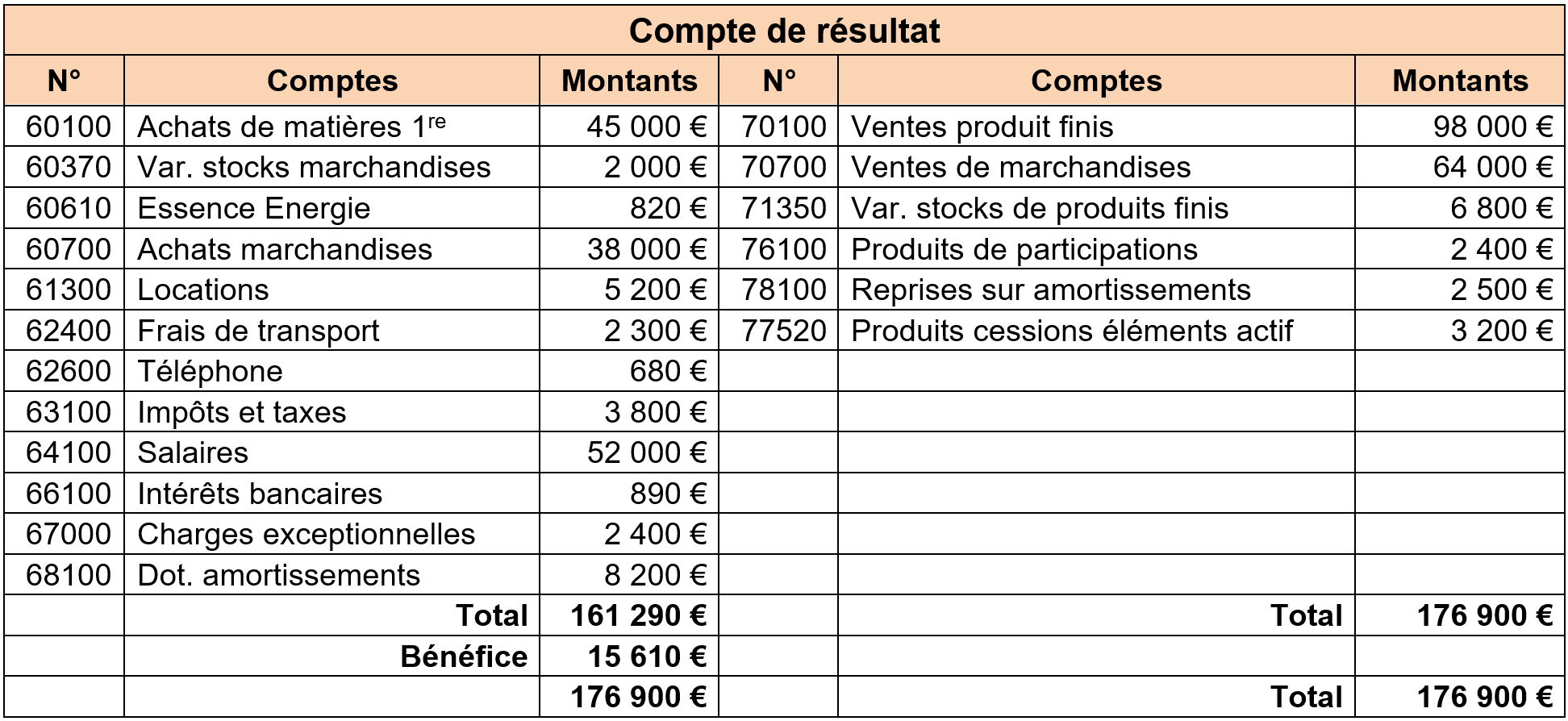 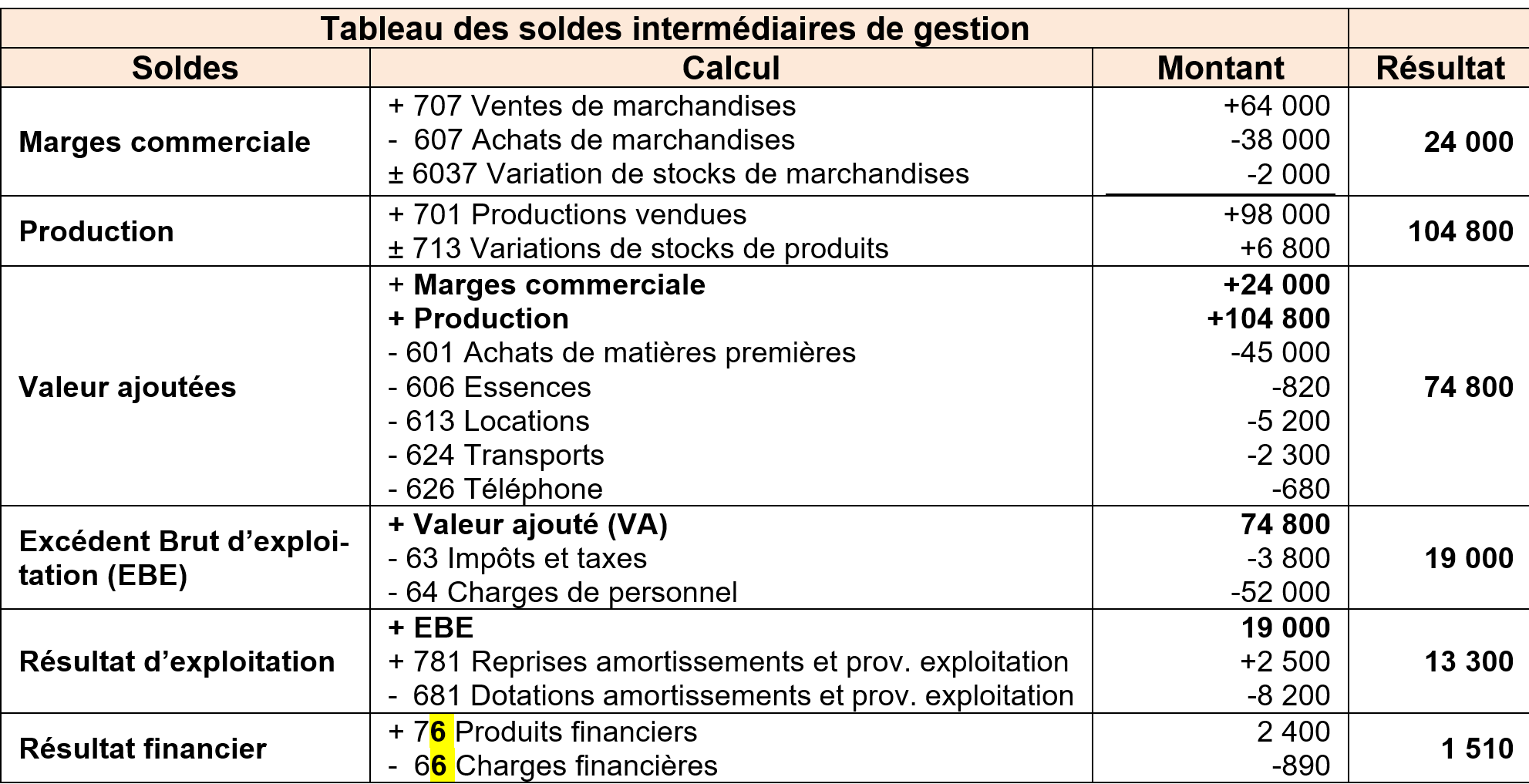 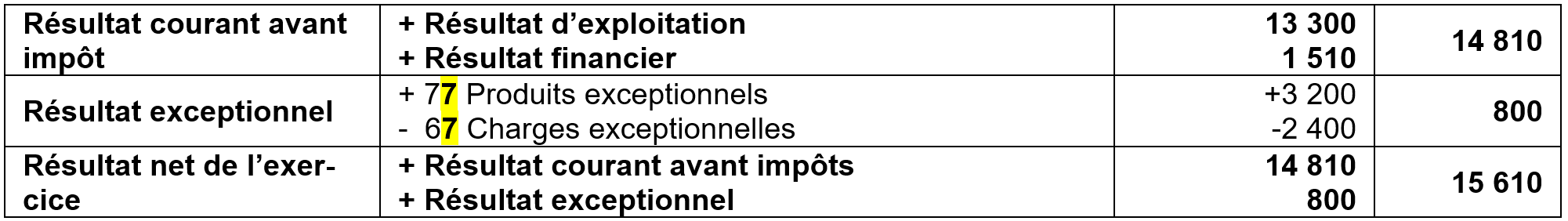